Fig. 1. Flowers pollinated by bees, using either the large anthophorine system (A–F) or the pollen-collecting female ...
Ann Bot, Volume 97, Issue 3, March 2006, Pages 317–344, https://doi.org/10.1093/aob/mcj040
The content of this slide may be subject to copyright: please see the slide notes for details.
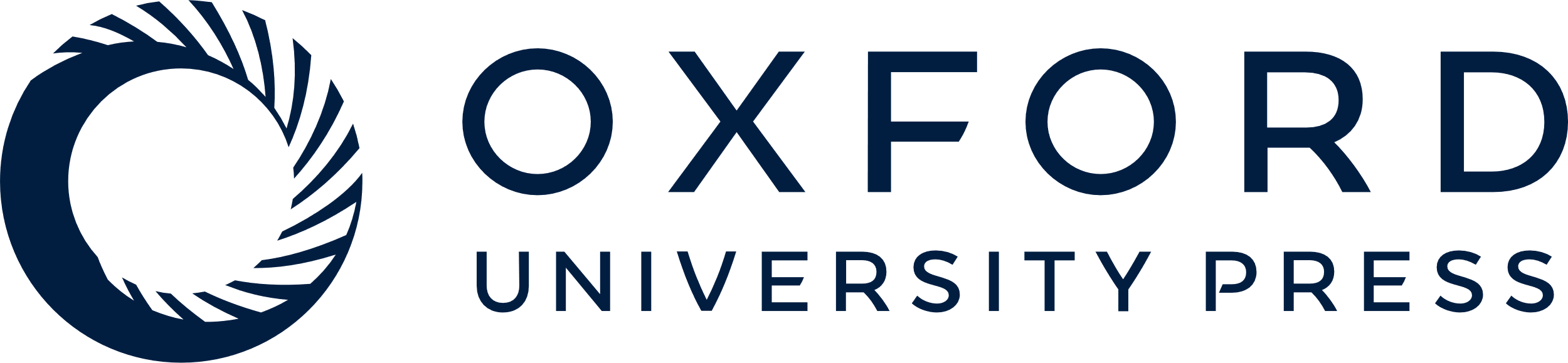 [Speaker Notes: Fig. 1. Flowers pollinated by bees, using either the large anthophorine system (A–F) or the pollen-collecting female bee system (G–J). (A) Gladiolus papilio, with arched dorsal tepal concealing the stamens and style branches. (B) G. alatus, arrows indicate flowers in male phase (style branches folded together and style not extended) or female phase (style extended, style branches unfolded and stigmatic tips expanded). (C) G. uysiae. (D) Tritonia watermeyeri, with tooth-like ridges on lower three tepals. (E) Moraea tripetala. (F) M. papilionacea. (G) Gladiolus stellatus. (H) G. quadrangulus. (I) Moraea bifida. (J) M. marlothii. I and J with the staminal column enlarged to show anthers in close proximity to stigmatic surfaces. Scale bar = 10 mm.


Unless provided in the caption above, the following copyright applies to the content of this slide: © The Author 2005. Published by Oxford University Press on behalf of the Annals of Botany Company. All rights reserved. For Permissions, please email: journals.permissions@oxfordjournals.org]